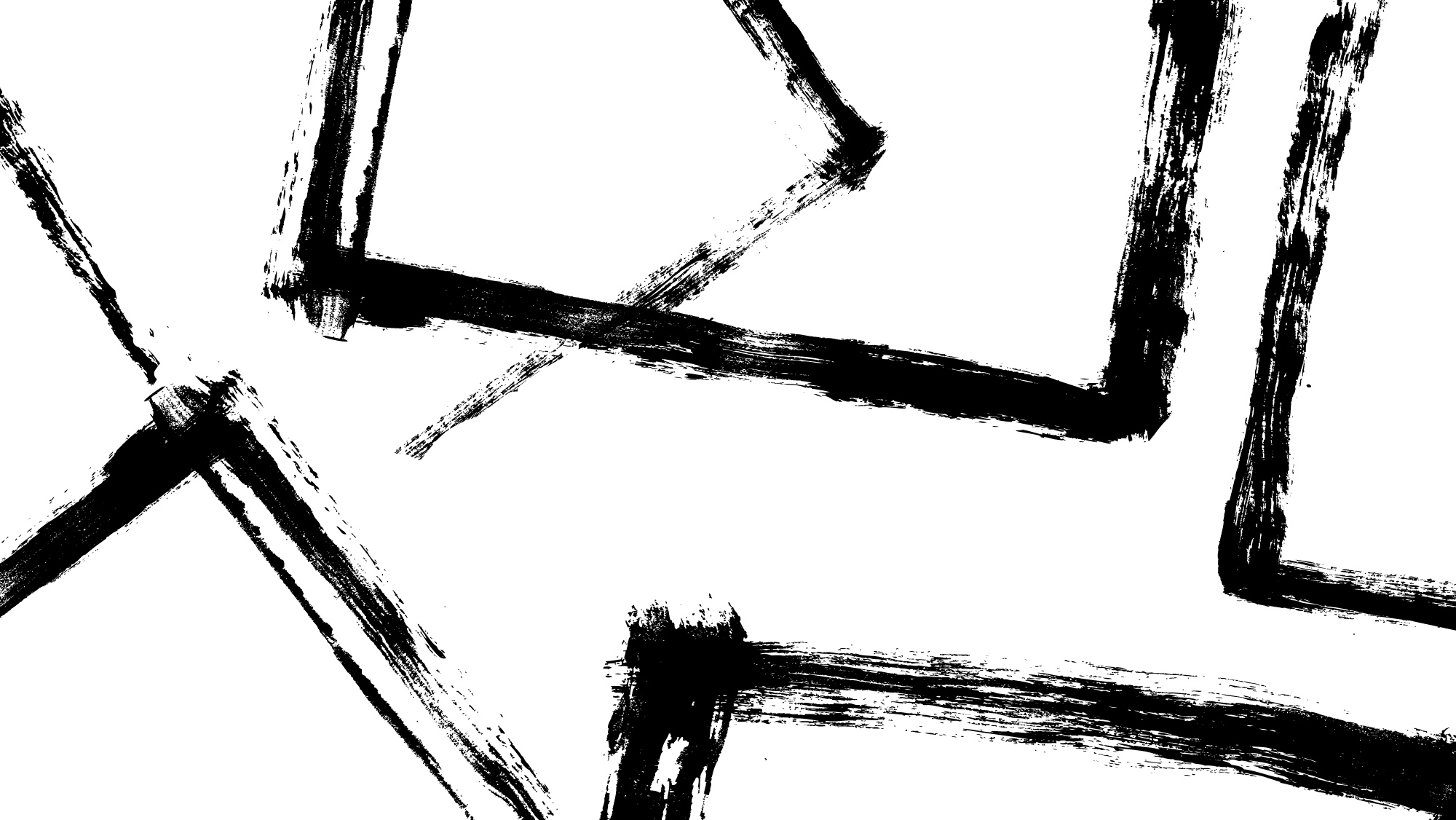 COVID-19: where are we now?March 2022
Sara Mackenzie, MD, MPH
Regional Medical Specialist, Humanitas
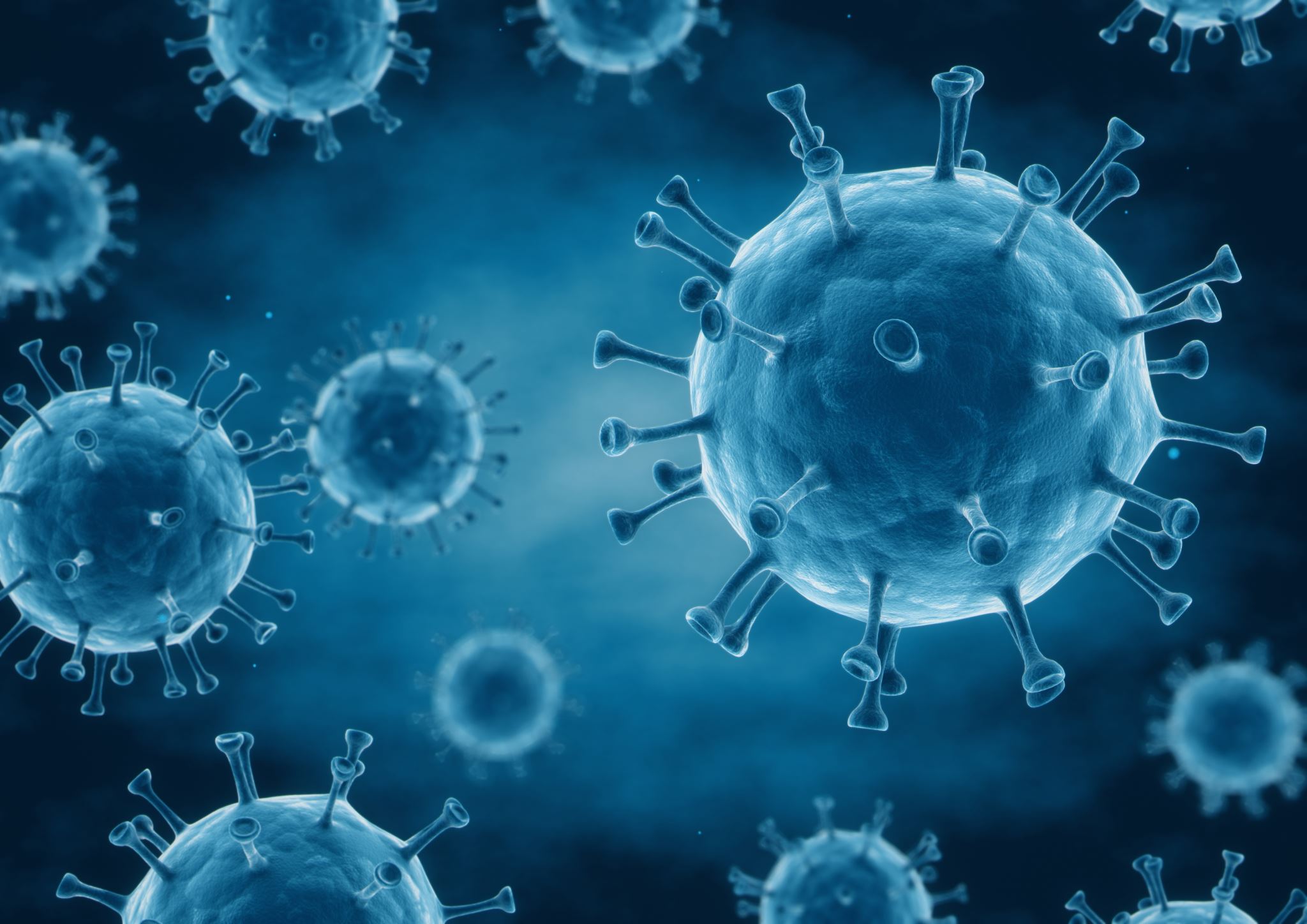 Year 2:
Where did it come from?
Why does the virus change?
What does it mean to move from pandemic to endemic disease?
Where do we go from here?
Where did it come from and why does it change?
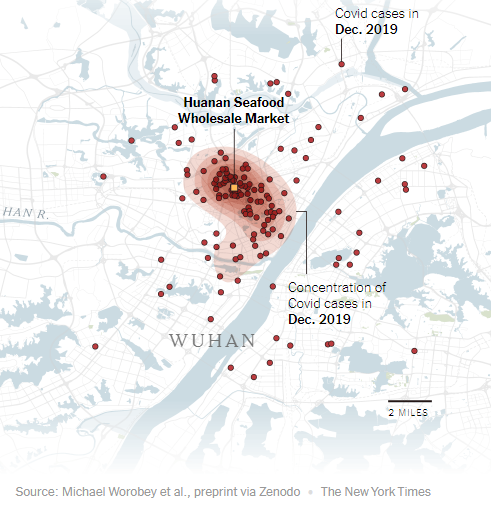 Two new studies appear to confirm from the Huanan Seafood market (Wuhan)
Lineage – genetically closely related group of variants
Variant – may contain one or more mutations 
Lineage A and Lineage B both appear to have jumped from animals to humans, in November 2019
Coronaviruses
mRNA
Viruses constantly change through mutations
Human common cold strains
229E (alpha coronavirus)
NL63 (alpha coronavirus)
OC43 (beta coronavirus)
HKU1 (beta coronavirus)
Novel Coronaviruses
Severe Acute Respiratory Syndrome (SARS-CoV) 2003
Middle East Respiratory Syndrome (MERS-CoV) 2012
SARS-CoV-2
Alpha (B.1.1.7 and Q lineages)
Beta (B.1.351)
Delta (B.1.617.2 and AY lineages)
Omicron (B.1.1.529 and BA lineages)
…
[Speaker Notes: Asia 2003 – spread to north America, south America Europe asia until contained; none since 2004]
Ongoing surveillance and monitoring
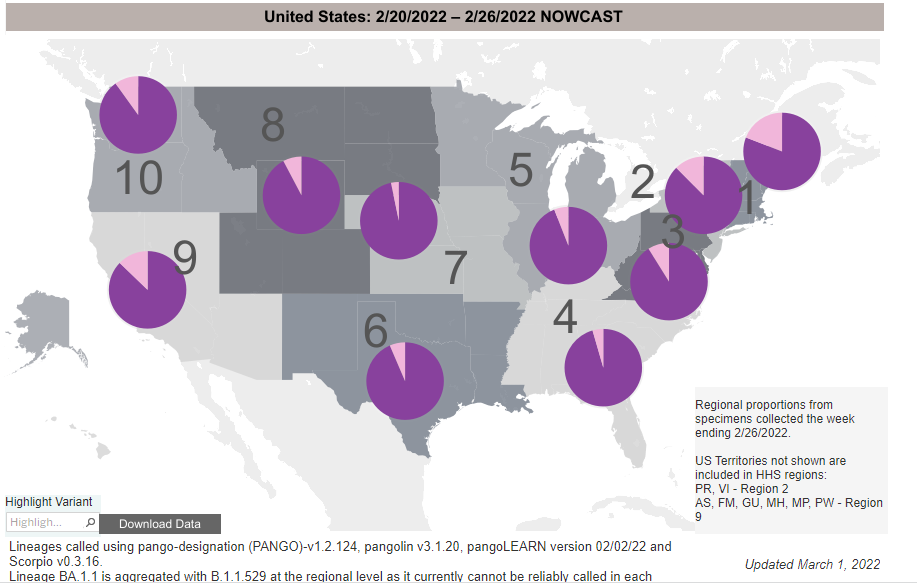 Essential to detect new variants of concern
Changing patterns of transmission
Changing patterns of illness severity
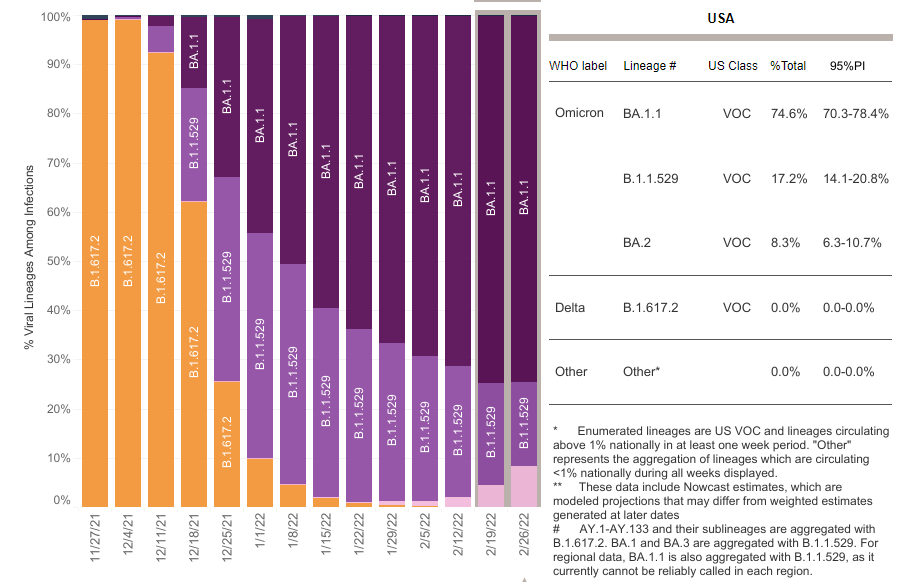 CDC Genomic Surveillance: monitoring variants
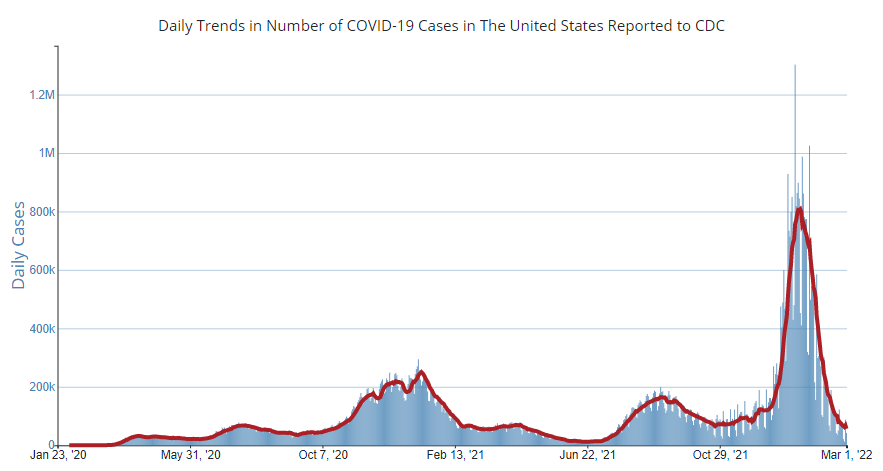 Omicron
Delta
Alpha
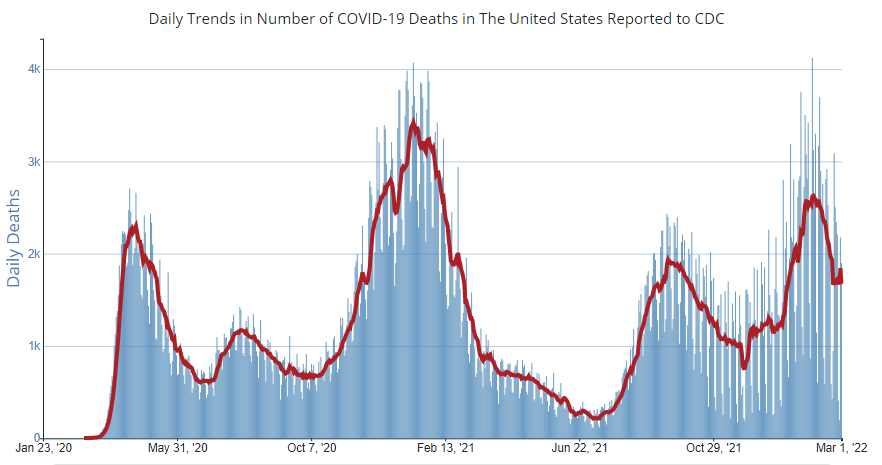 Exits the body
Respiratory droplets
Enters the body
Contact with mouth or nose mucosa
SARS-CoV-2
Novel
RNA virus
Variants
Person factors
Age
Underlying health conditions
Vaccination status
Transmission
Primarily droplets 
(cough, sneeze, talking)
Less common:
     Aerosol
     Surfaces
Chain of Infection
Exits the body
SARS-CoV-2
Transmission
Enters the body
Person factors
Breaking links – slows or stops the spread!
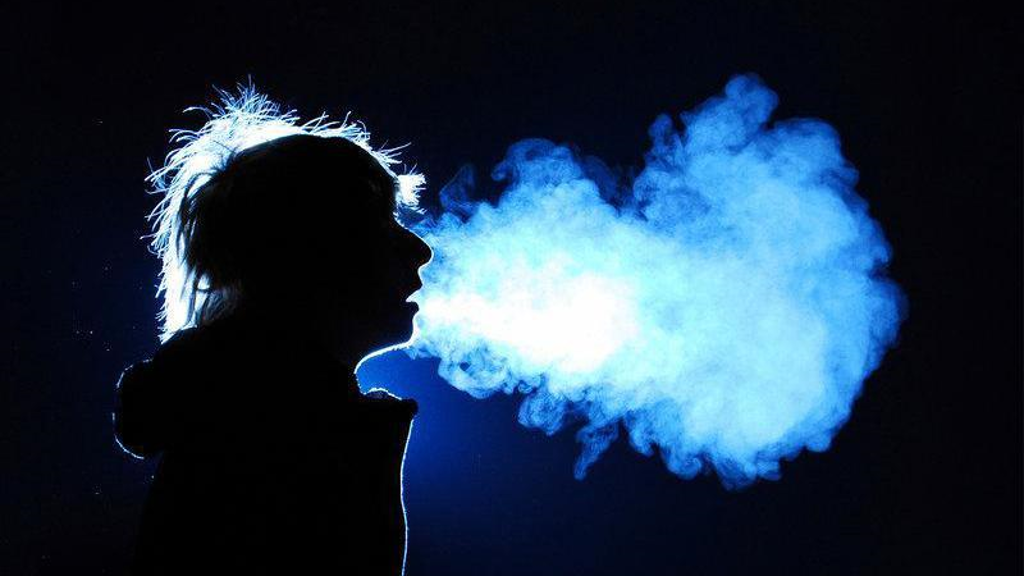 Exit      Transmission    Entry
Why are masks (and distancing) required on center?
SARS-CoV-2:
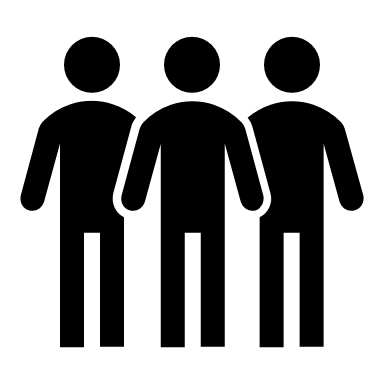 Symptoms
Incubation: 
    2-14 days
median 5 days- delta
median 3 days- omicron
Viral shedding: 
for up to 10 days after symptom onset (for most)
Some will have mild to no symptoms
May shed 48 hours PRIOR to onset of symptoms
Exposure: 

“Close contact” – within 6 feet for >15 minutes/24 hours
[Speaker Notes: CDC shortened quarantine with Omicron as shorter incubation;]
Guidelines adapt as learn more:
CDC shortened Isolation to 5 days with optional testing day 5 (Job Corps still 10 days)
New study evaluating January 1-February 9, 2022
3,502 people with SARS-CoV-2
54% of people tested positive by antigen test 5-9 days after symptom onset or after initial positive test; 
64% if symptomatic infection
21% if asymptomatic infection
Lefferts B, Blake I, Bruden D, et al. Antigen Test Positivity After COVID-19 Isolation — Yukon-Kuskokwim Delta Region, Alaska, January–February 2022. MMWR Morb Mortal Wkly Rep 2022;71:293–298. DOI: http://dx.doi.org/10.15585/mmwr.mm7108a3external icon.
What’s the risk of getting COVID-19?
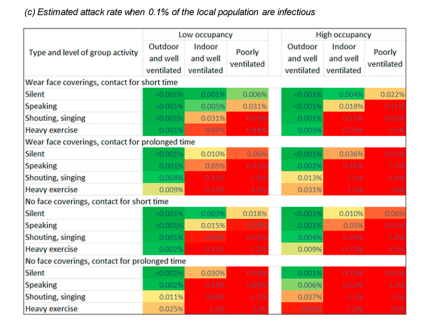 When are you most at risk?
Peng, Z et al. Practical Indicators for Risk of Airborne Transmission in Shared Indoor Environments and Their Application to COVID-19 Outbreaks. Environmental Science and Technology. Available at: https://pubs.acs.org/doi/pdf/10.1021/acs.est.1c06531
What is the risk of problems if you get COVID-19 – it depends!:
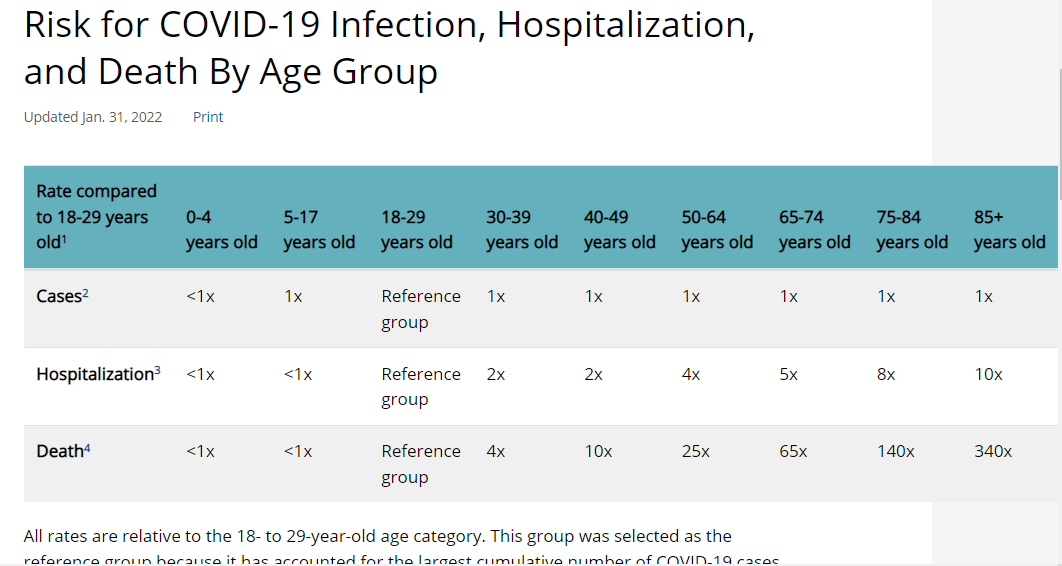 https://www.cdc.gov/coronavirus/2019-ncov/covid-data/investigations-discovery/hospitalization-death-by-age.html
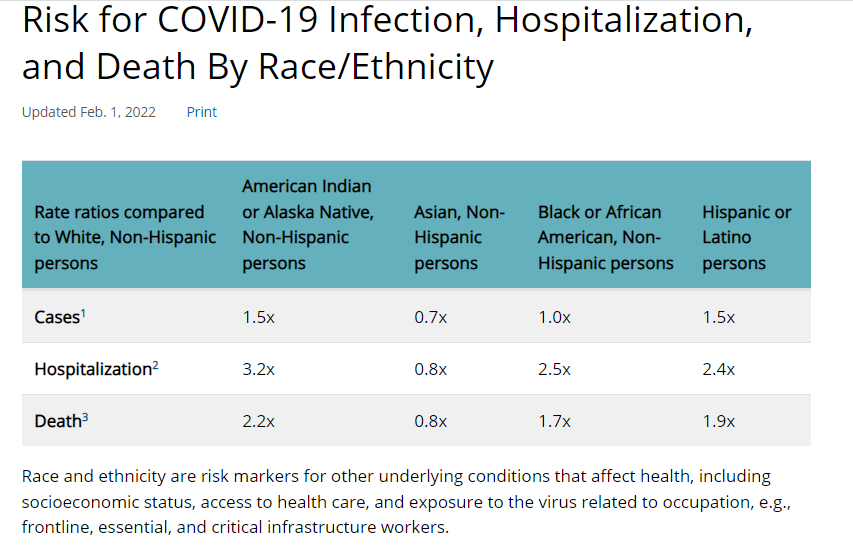 What is the risk of problems if you get COVID-19 – it depends!:
https://www.cdc.gov/coronavirus/2019-ncov/covid-data/investigations-discovery/hospitalization-death-by-age.html
What does it mean to move from pandemic to endemic?
In the chat box, type what you see as the biggest challenges or problems related to COVID-19 at this time.
At present, Job Corps policy remains the same
CDC Institution of Higher Education Guidance has not updated yet
DOL mask guidance page has not updated yet
National Office is reviewing implications and impact for Job Corps centers
Lifting widespread mandates occurs when the risk of those mandates exceeds the risk of pandemic impacts
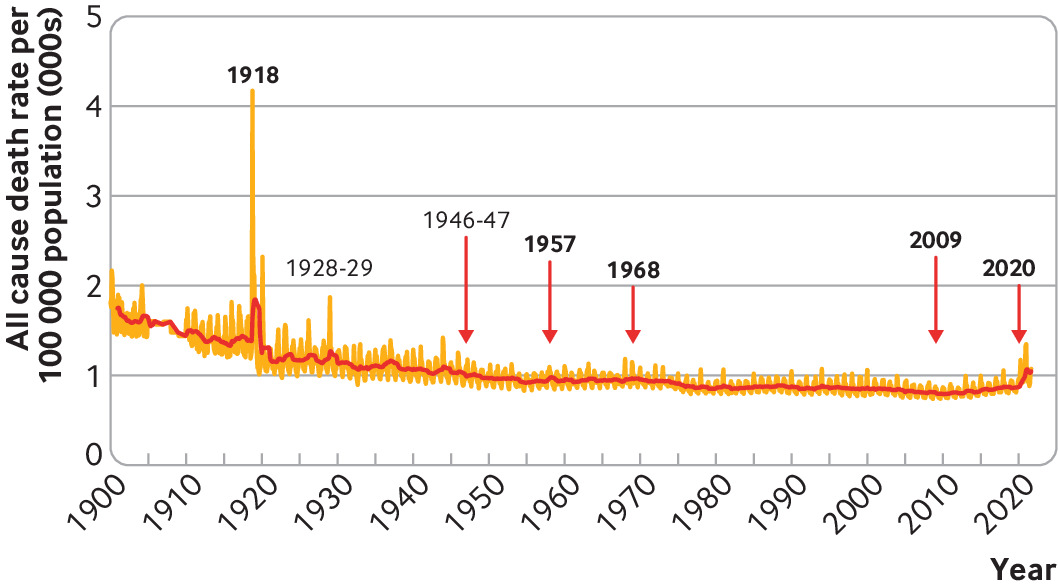 Pandemic impacts on all cause death U.S.
Robertson, D and Doshi, P. (2021) The end of the pandemic will not be televisued. BMJ 2021; 375 doi: https://doi.org/10.1136/bmj-2021-068094 (Published 14 December 2021)Cite this as: BMJ 2021;375:e068094
[Speaker Notes: COVID-19 3rd leading cause of U.S. death]
What is the risk if you get covid-19?
CDC County transmission rates (February 22, 2022):
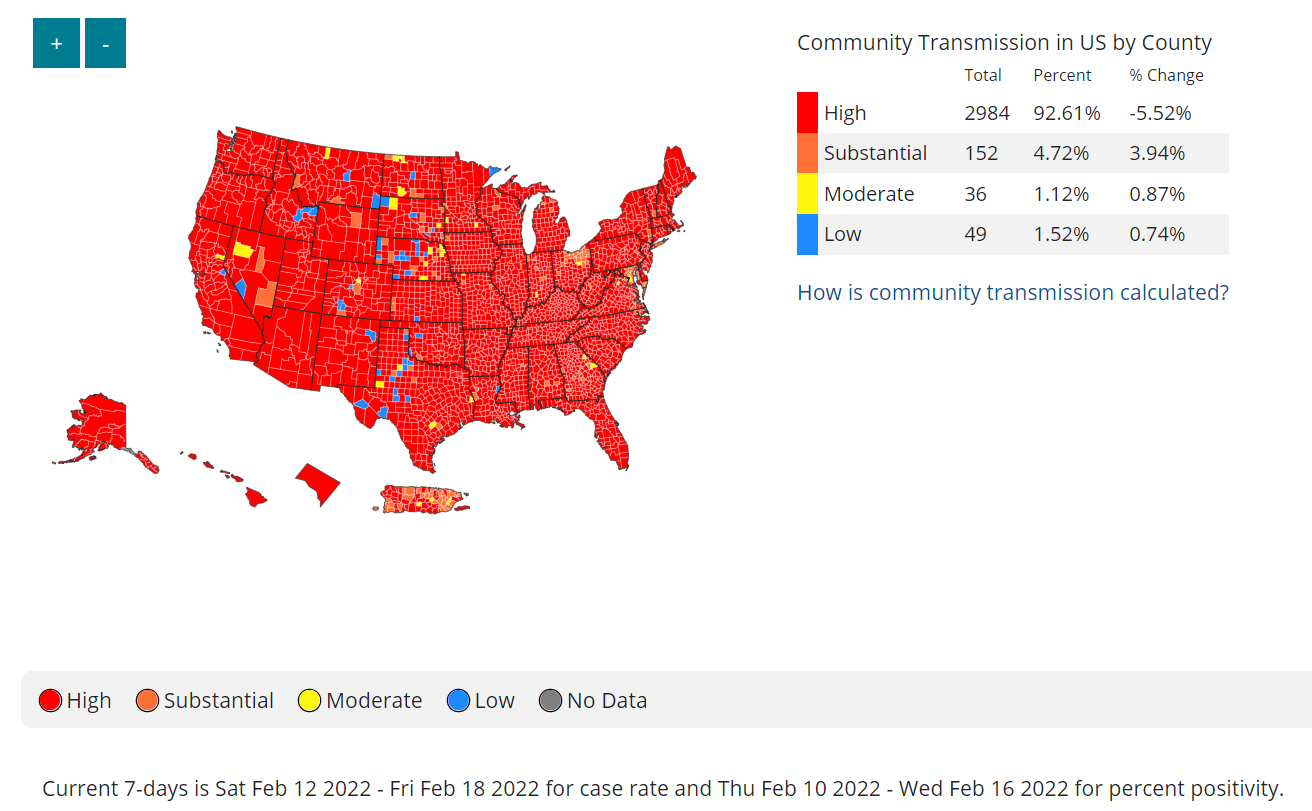 New cases per 100,000 persons in past 7 days (high >100)
Percent positive NAATs tests during past 7 days (high >10%)
CDC COVID-19 Community Levels (February 24, 2022):
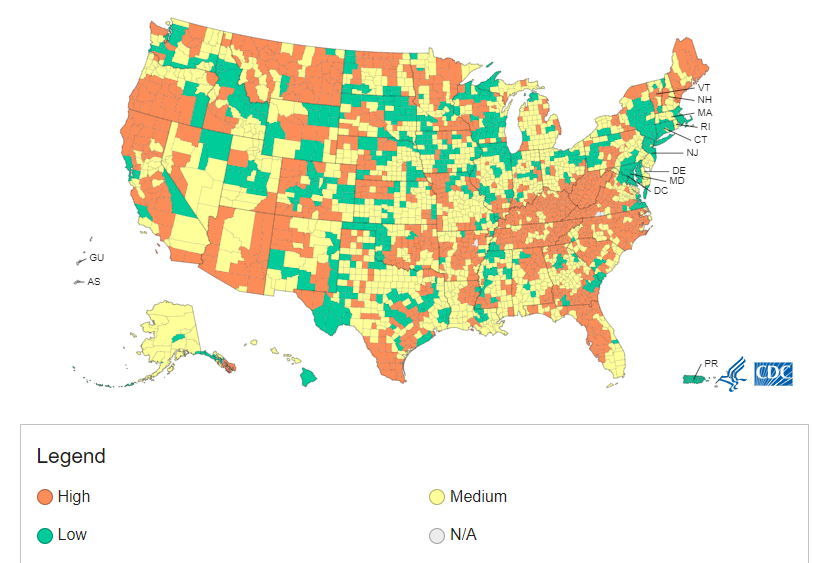 What changed?
February 22, 2022 – COVID-19 Community Transmission
February 24, 2022 – COVID-19 Community levels
[Speaker Notes: How we measure and use data
Value placed on different indicators]
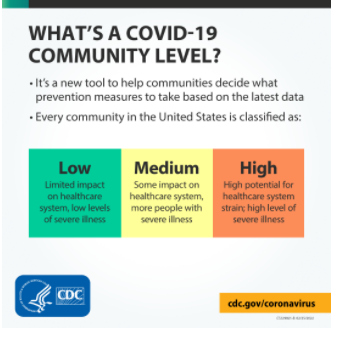 CDC guidance change 2/25/2022
CDC guidance change 2/25/2022
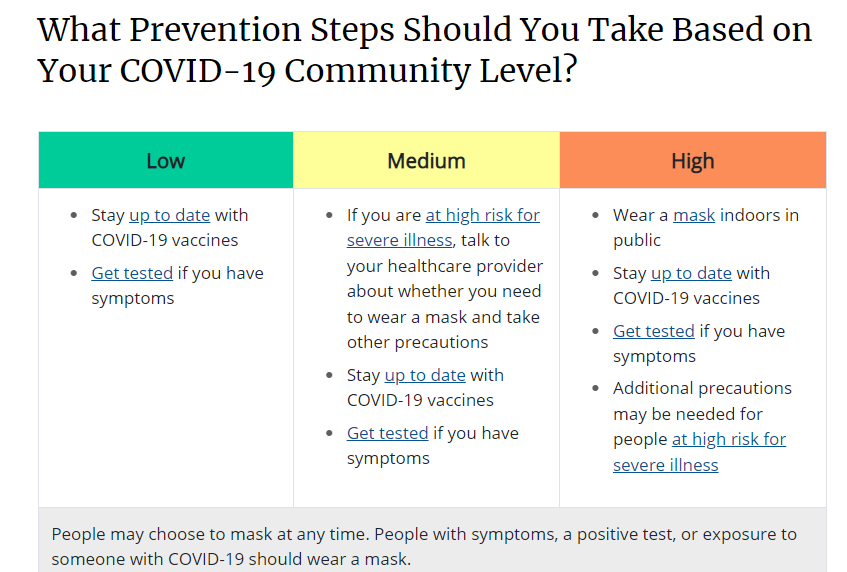 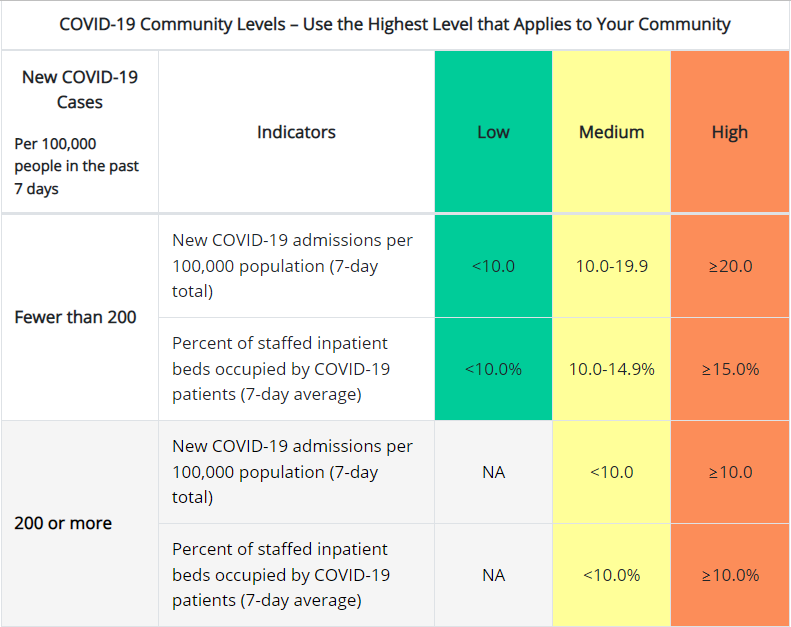 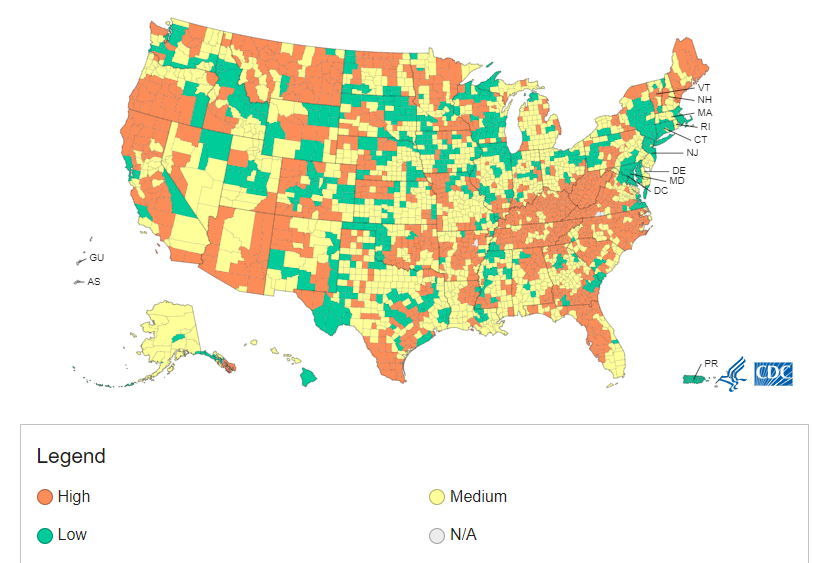 CDC guidance:
New calculations COVID-19 community levels 
State/local: consider use of community levels, wastewater surveillance, workforce capacity, ER visits, to inform policy
COVID-19 Community level:
LOW: vaccination, improve ventilation indoors, access to testing, follow Isolation and Quarantine
MEDIUM: plus - protect people at high risk (may choose to wear mask), consider screening testing or other strategies for work/school/settings, implement enhanced in high-risk settings, 
HIGH: plus- well fitting mask indoors regardless vaccination, consider setting specific strategies (screening testing, enhance prevention measures)
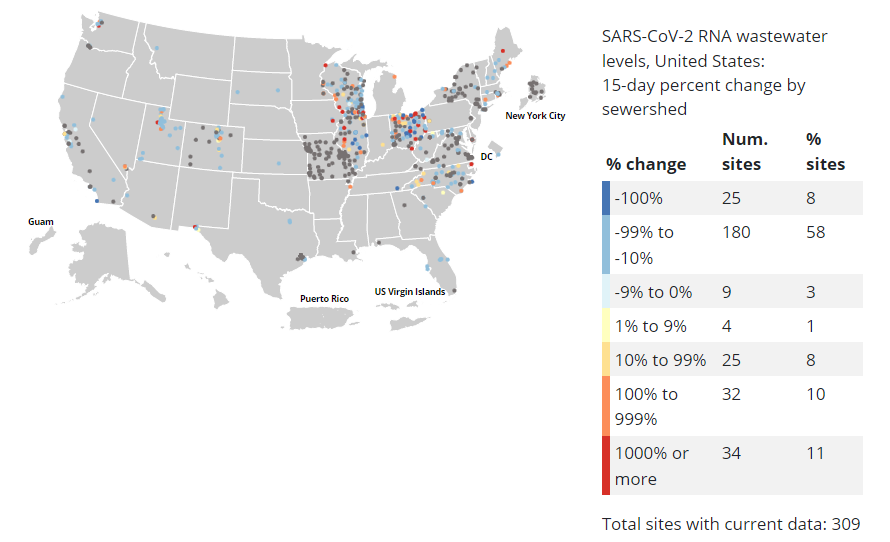 CDC Wastewater surveillance
Who are most vulnerable?
Unvaccinated
Age- >65
Chronic health conditions- heart, lung, kidney, diabetes
Immunosuppression 
Obese/overweight
Pregnant
Underlying Medical Conditions Associated with Higher Risk for Severe COVID-19: Information for Healthcare Professionals | CDC
How do you monitor for COVID-19 vulnerable students?
In the chat box, please share your suggestions
Vaccination:
Up to date: a person has received all recommended COVID-19 vaccines, including any booster doses when eligible
Fully vaccinated: a person has received their primary series of COVID-19 vaccines
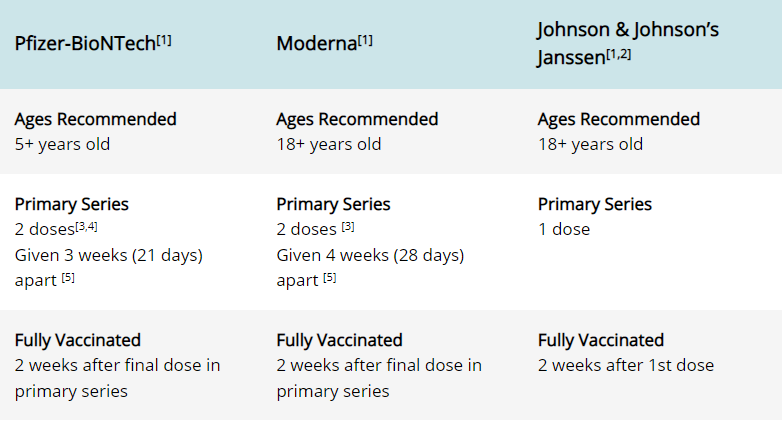 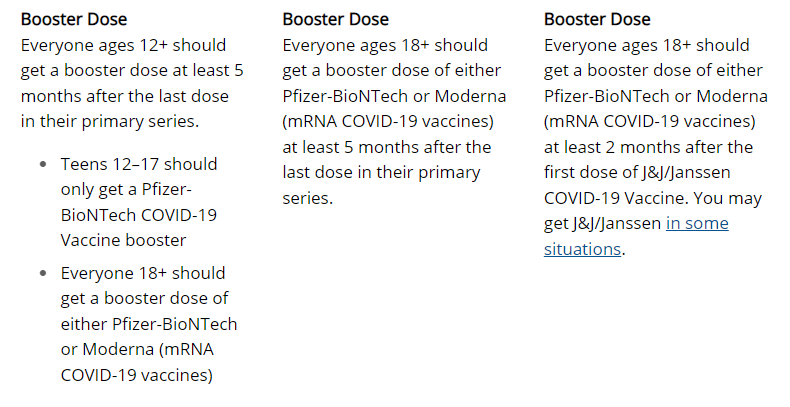 Higher risk for severe COVID-19:
Management of Acute COVID-19
Most students will have mild illness and will only require supportive care
Triage to determine whether they require COVID-19 specific therapy
Monitor to determine if progression to more severe disease (symptoms, vitals, O2 monitoring)
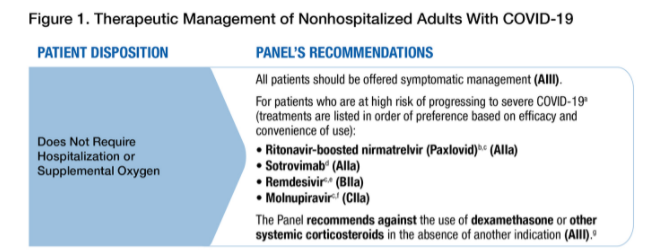 Treatments:
Paxlovid (nirmatrelvir and ritonavir) EUA
twice daily for 5 days; 
start as soon as possible after symptoms begin
Not authorized for pre-exposure or post-exposure prevention
S.e. impaired taste, diarrhea, high blood pressure, muscle aches
Not recommended if severe kidney or liver disease
Molnupiravir EUA people 18 and older
twice daily for 5 days
start as soon as possible after symptoms begin
Not authorized for pre-exposure or post-exposure prevention
[Speaker Notes: Nirmatrelvir- stops virus from replicating
Ritonavir- slows breakdown of nirmatrelvir

Molnupiravir- introduces errors and prevents replication;4 200 mg tablets every 12 hours (40 tablets)]
Treatments:
Remdesivir - EUA
Aged 12 and older
IV infusion – must be able to monitor for hypersensitivity
3 day course within 7 days of symptom onset and 5 day course for hospitalized patients
S.e. nausea, increased liver function tests, hypersensitivity
Monoclonal antibodies (sotrovimab)
At present not recommended against omicron variant – reduced susceptibility
https://www.covid19treatmentguidelines.nih.gov/about-the-guidelines/whats-new/
[Speaker Notes: Nirmatrelvir- stops virus from replicating
Ritonavir- slows breakdown of nirmatrelvir

Molnupiravir- introduces errors and prevents replication;4 200 mg tablets every 12 hours (40 tablets)]
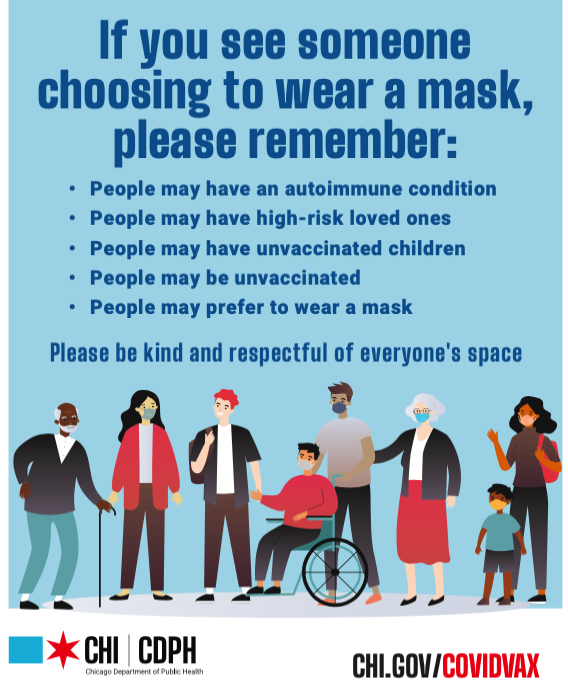 Shift from mandates to focused risk assessment
Risk assessment: we are not good at it!
Three-day eventing
Motorcycle riding
Risk Assessment: all activities have risk
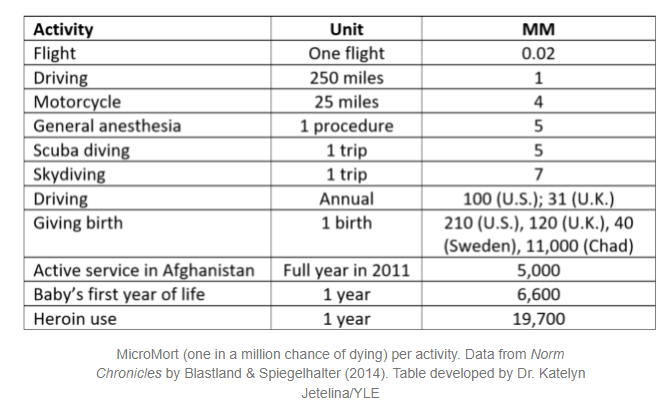 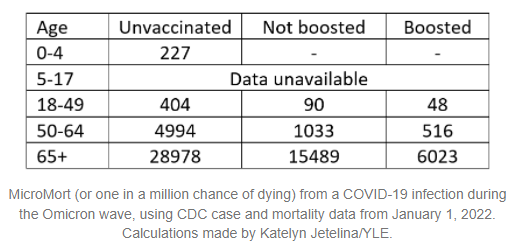 https://yourlocalepidemiologist.substack.com/p/understanding-risk?fbclid=IwAR2AB7G7NNA19qiudpS_YgqWYmCD1xxXU3PD6Cao9nUYGNPObQO6hdc9N44&utm_source=url&s=r
Behavior at the individual level is ALWAYS embedded in context! While as individuals we have choice- our “choices” are determined by the context in which we live our lives!
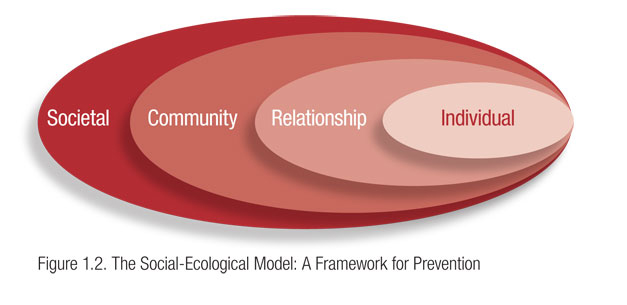 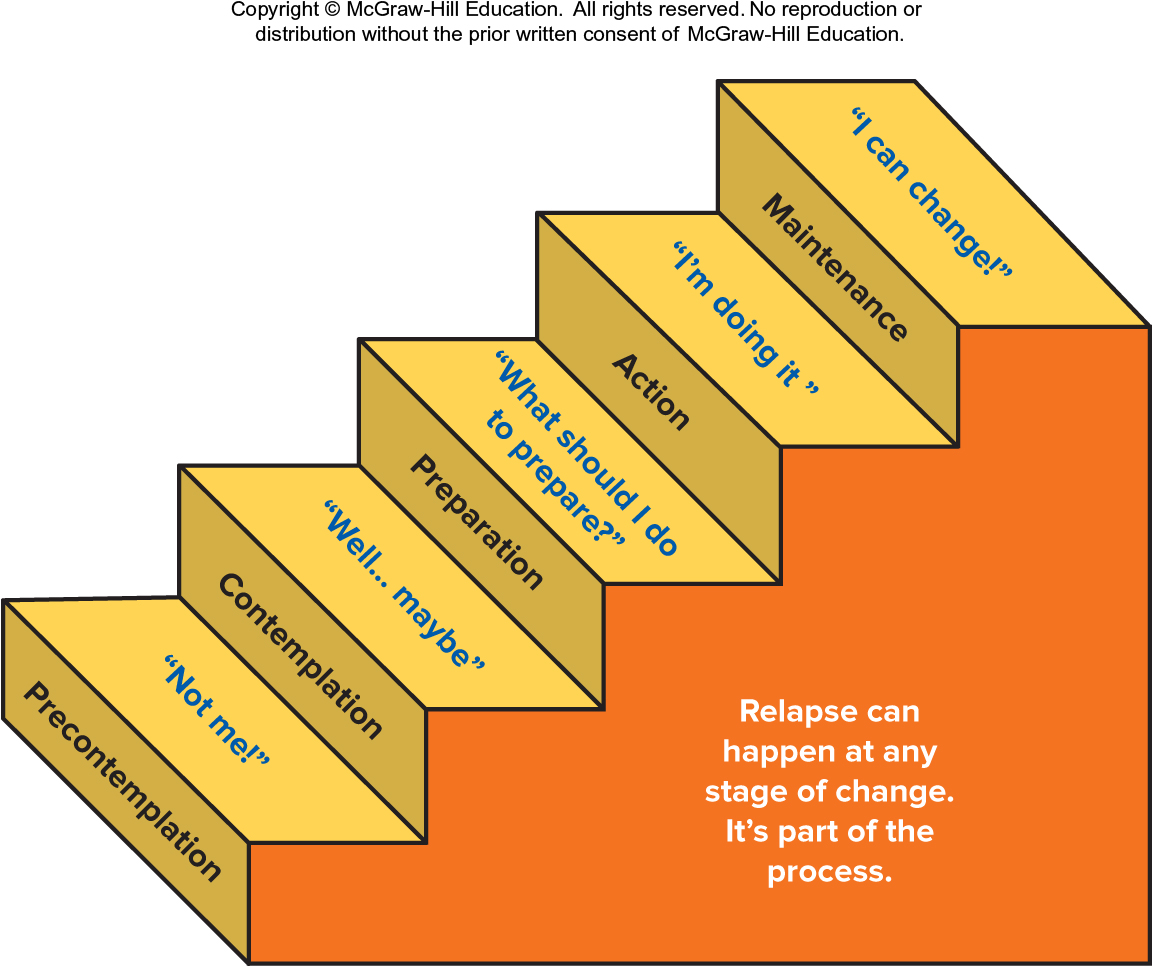 Behavior change theories (CMHCs!)
Where do we go from here?